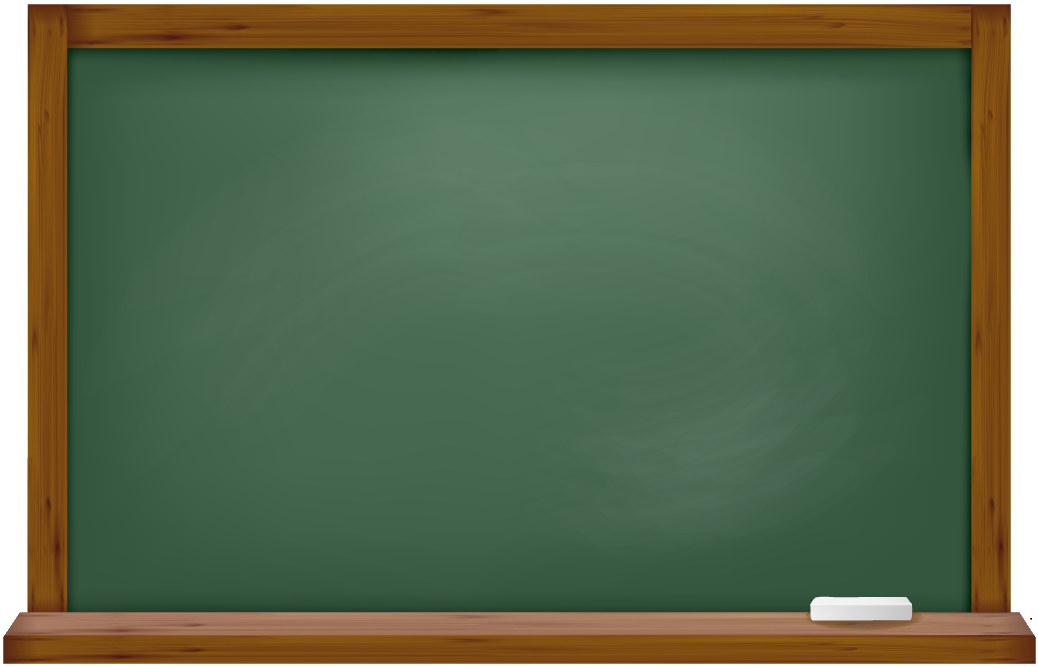 Пределпоследовательности
Алгебра и начала 
математического анализа,
 10 класс
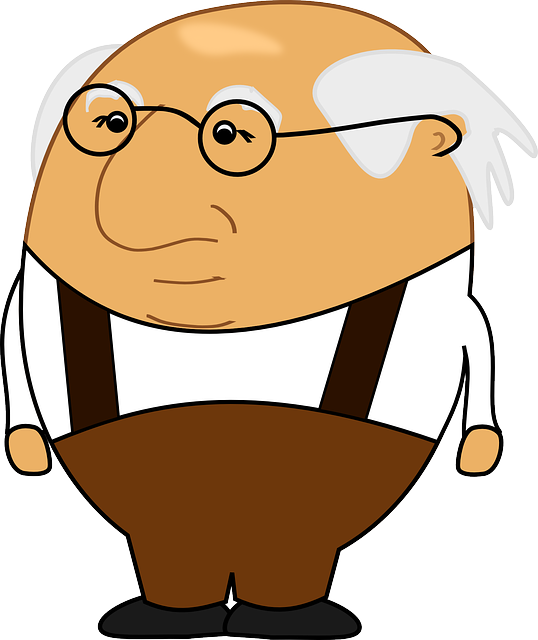 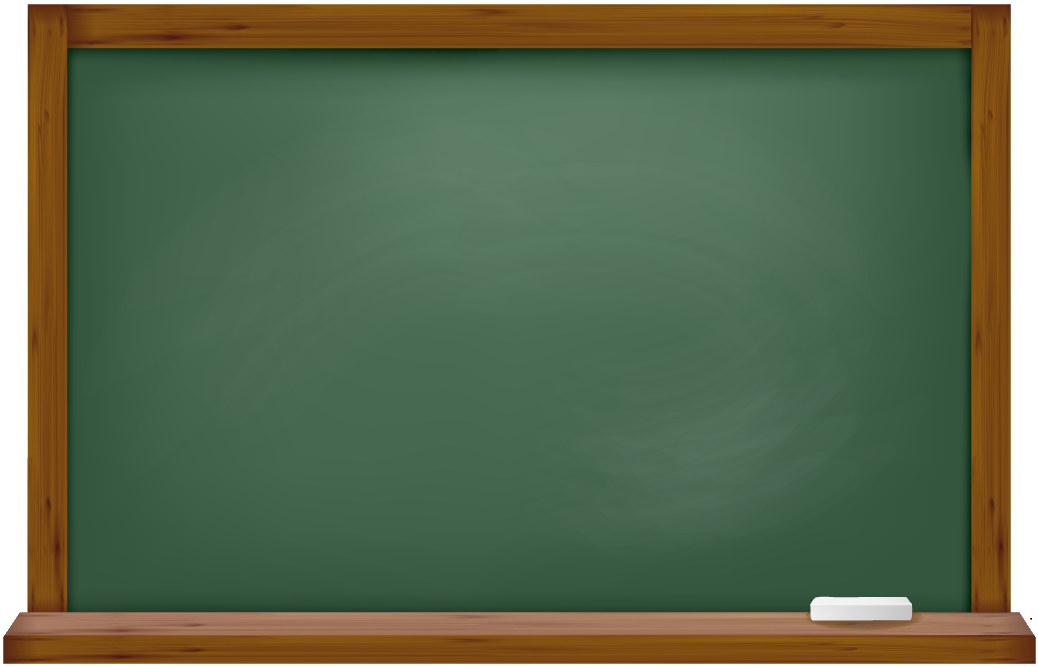 Что такое числовая последовательность и как она задаётся, вам известно из курса алгебры 9-го класса.
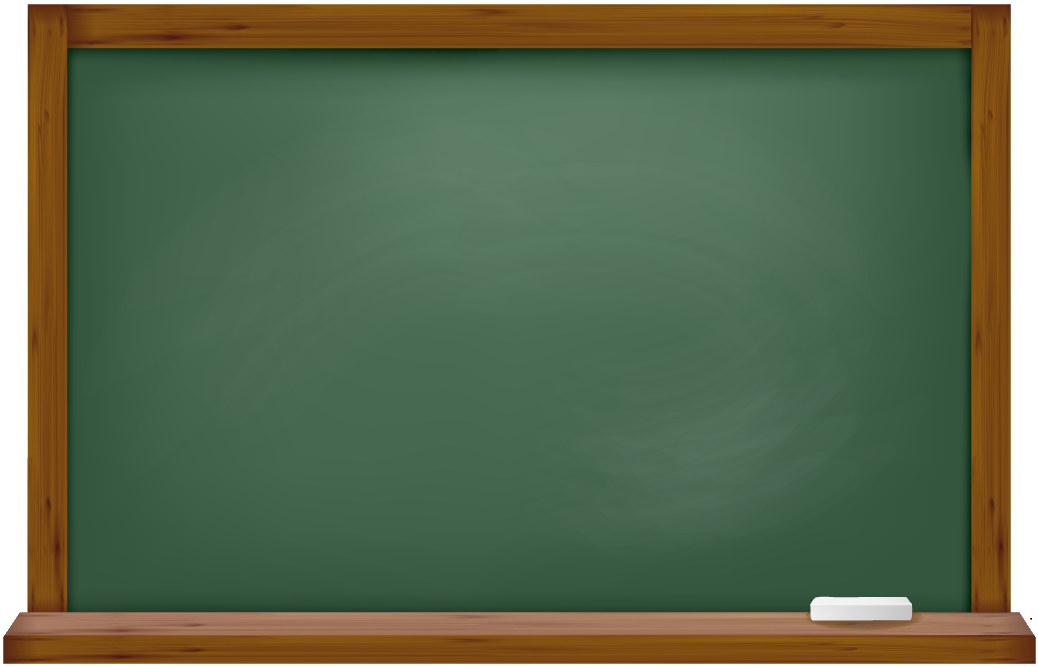 Способы задания последовательности:
4; 7; 10; 13; 16; 19; …
2. Словесное задание последовательности
Пример: Последовательность простых чисел:
2, 3, 5, 7, 11, 13, 17, 19, 23, 29, …
3, 1, 4, 1, 5, 9, 2, 6, 5, 3, …
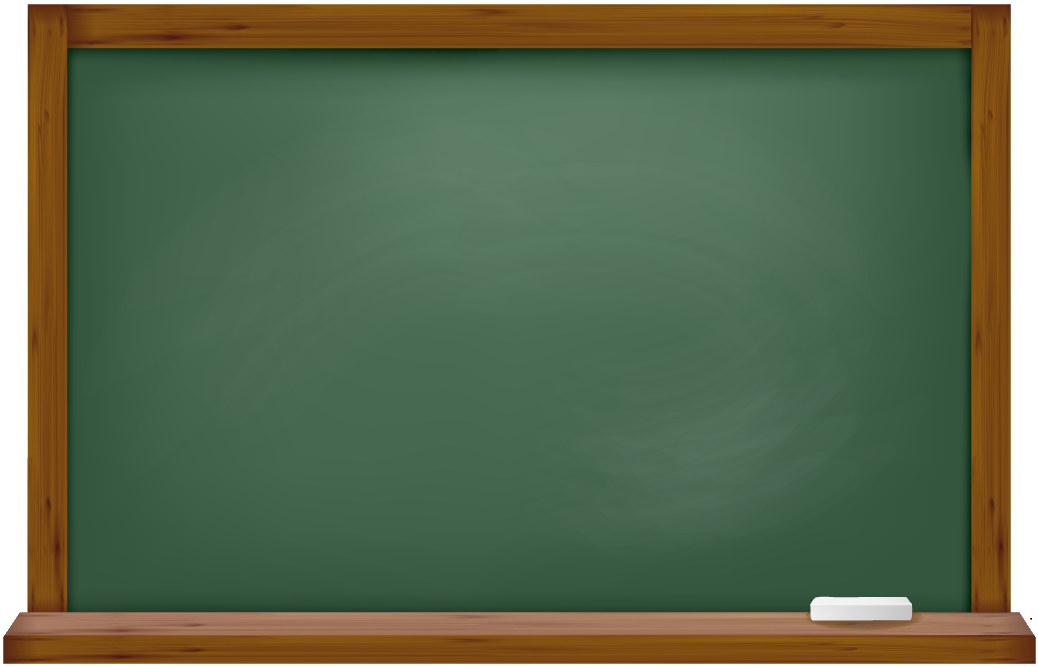 Способы задания последовательности:
3. Рекуррентное задание последовательности (задана формула, позволяющая вычислить последующий член через предыдущий)
3, 7, 11, 15, 19, 23, 27, 31, 35, …
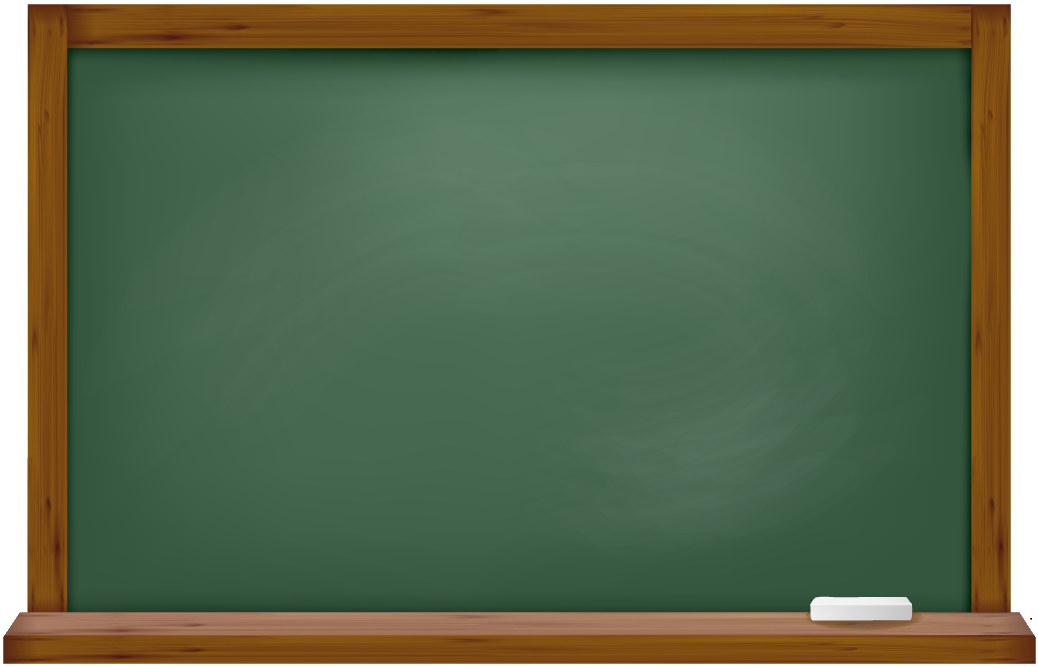 Виды последовательностей
1. Последовательность называется  возрастающей, если каждый последующий член больше предыдущего.
Пример: 1, 3, 5, 7, …
Возрастающие и убывающие последовательности объединяют термином – монотонные последовательности.
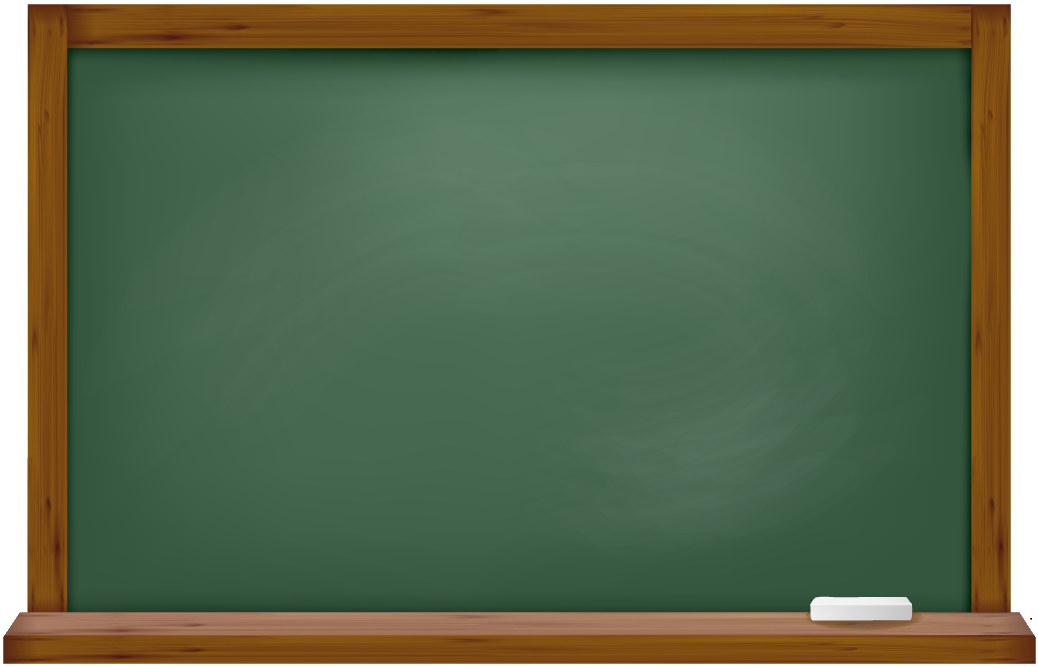 Виды последовательностей
3. Последовательность называется  немонотонной, если она не является ни возрастающей, ни убывающей.
Пример: 1; -2;  4; -8; 16; -32 …
4. Последовательность называется  стационарной (постоянной ; константой), если все её члены равны.
Пример: 4; 4; 4; 4; 4; 4 …
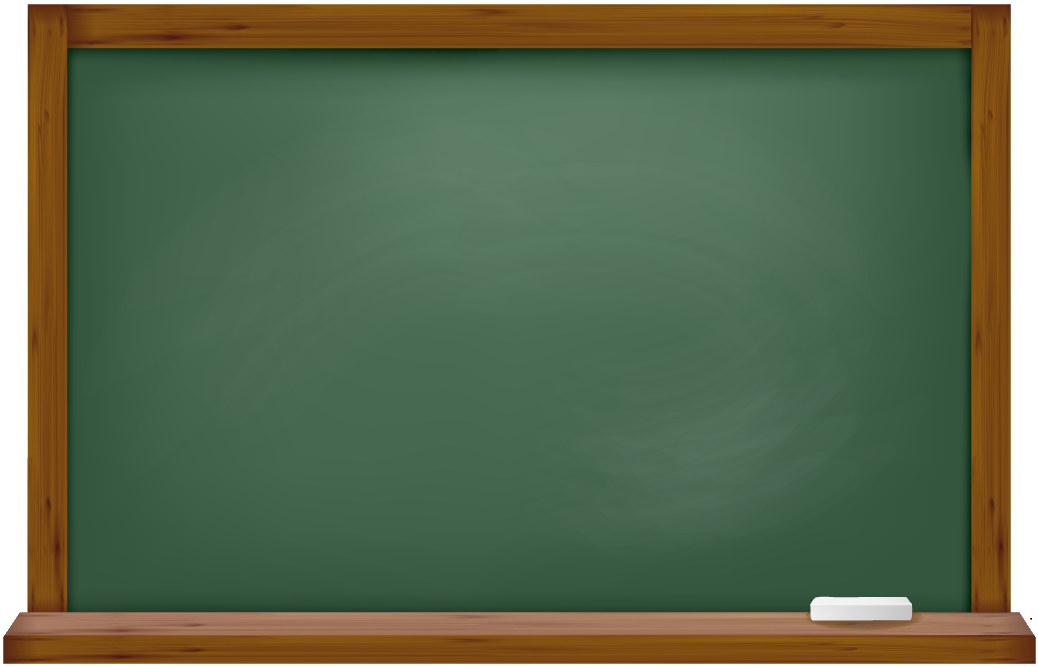 Виды последовательностей
1. Последовательности  бывают  бесконечные
Пример: 1; -2;  4; -8; 16; -32 …
2. Последовательности  бывают  конечные
Пример: 1; -2;  4; -8; 16; -32.
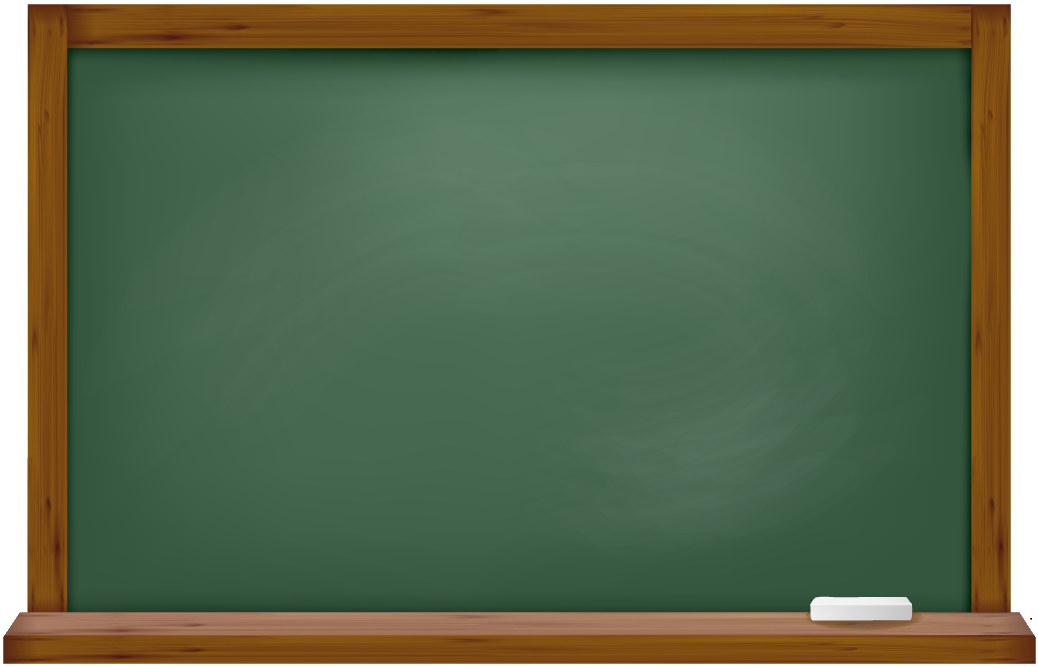 Виды последовательностей (новое)
Последовательность (уn), называют ограниченной сверху, если все ее члены не больше некоторого числа.
Иными словами, последовательность (уn) ограничена сверху, если существует число М такое, что для любого n выполняется неравенство  уn ≤ М. Число М называют верхней границей последовательности.
Например:  -1, -4, -9, -16,…, -n² ,…
В качестве верхней границы можно взять число -1 или любое число, которое больше  -1, например 0.
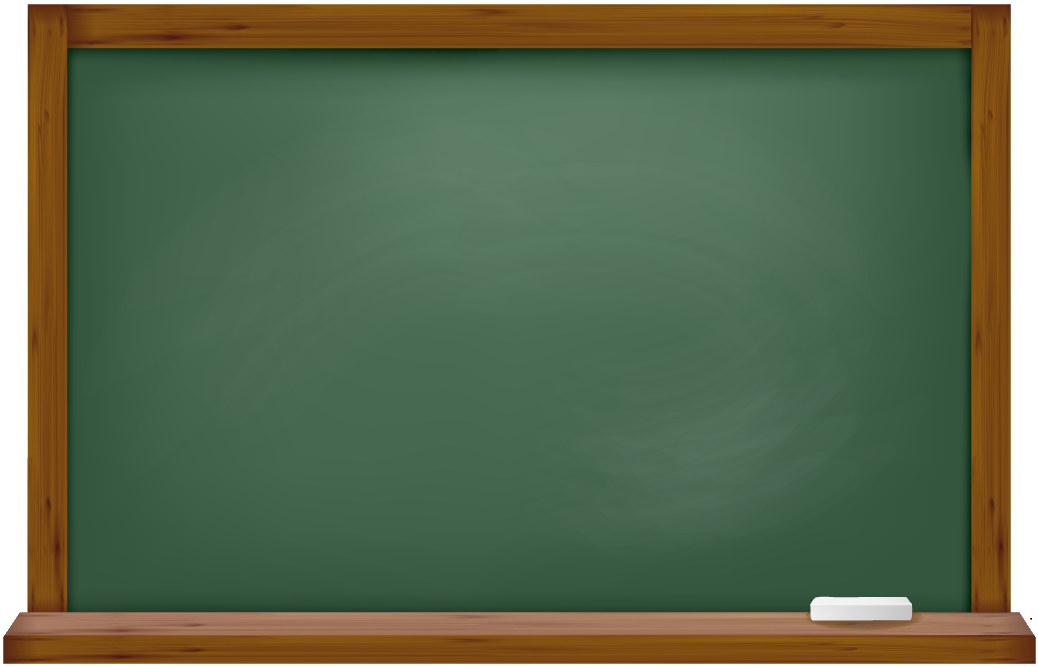 Виды последовательностей (новое)
Последовательность (уn), называют ограниченной снизу, если все ее члены не меньше некоторого числа.
Иными словами, последовательность (уn) ограничена снизу, если существует число m такое, что для любого n выполняется неравенство  уn ≥ m. Число m называют нижней границей последовательности.
Например:  1, 4, 9, 16,…, n² ,…
Если последовательность ограничена и снизу и сверху, то ее называют ограниченной последовательностью.
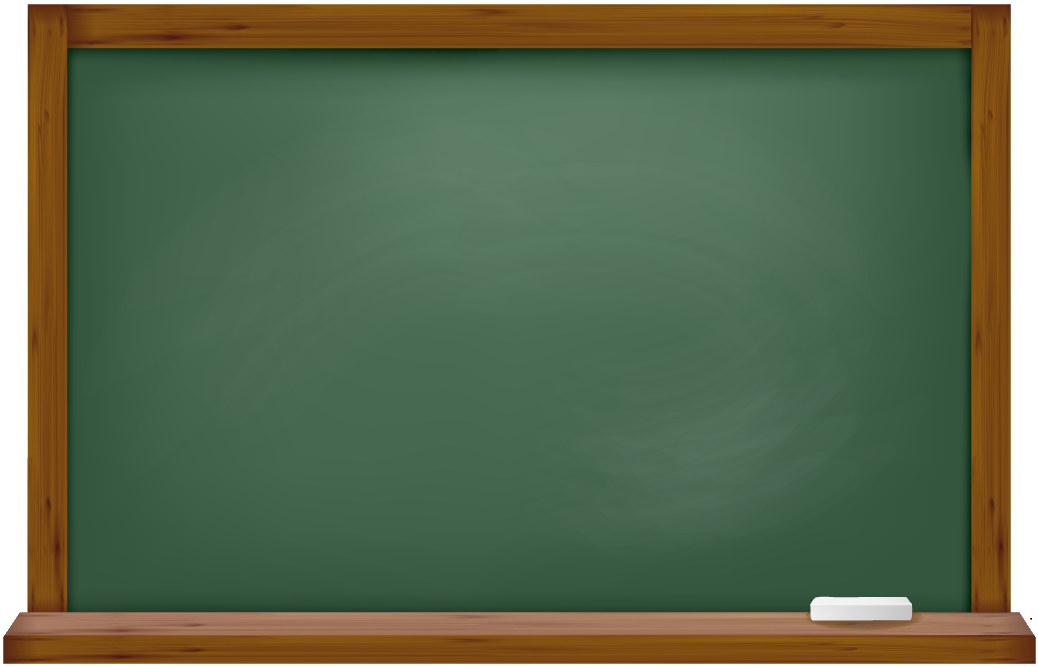 Свойство ограниченности последовательности становится особенно наглядным, если члены последовательности отметить точками на числовой прямой. Ограниченность последовательности означает, что все её члены (точнее, соответствующие им точки) принадлежат некоторому отрезку.
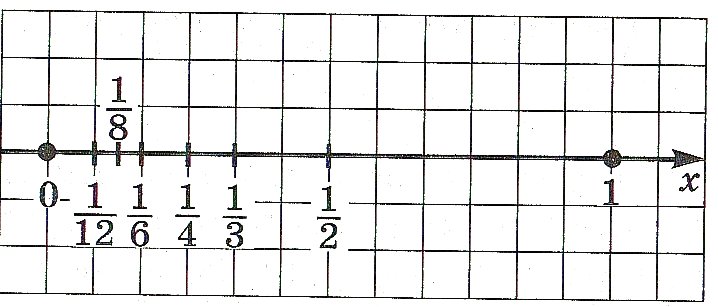 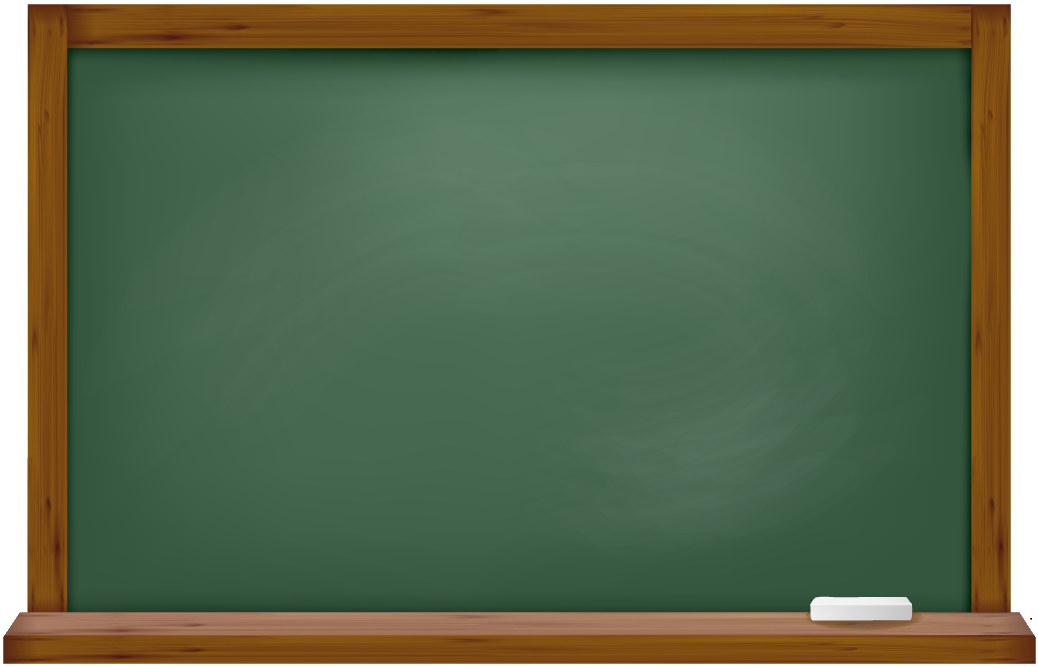 Определение 1
Пусть а – точка прямой, а r – положительное число. Интервал (а – r; а + r) называют окрестностью точки а, а число r – радиусом окрестности.
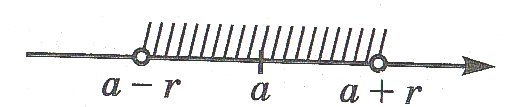 Пример: а = 6, r = 0,02, то (5,98, 6,02)
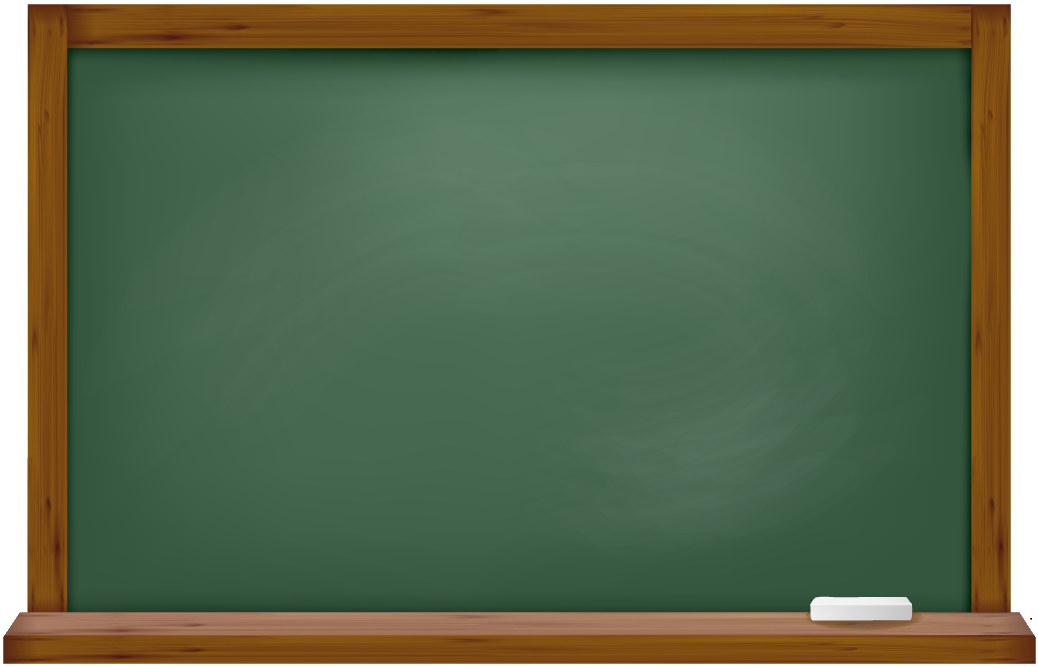 Сравним две последовательности
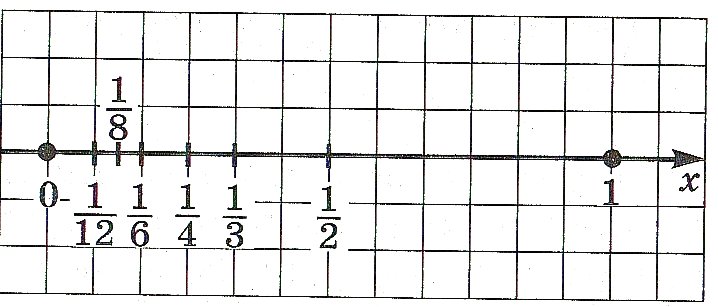 7
3
1
5
9
Члены последовательности (yn) как бы «сгущаются» около точки 0. Говорят последовательность (yn) сходится.
У последовательности (xn) такой «точки сгущения» нет.  Говорят последовательность (xn) расходится.
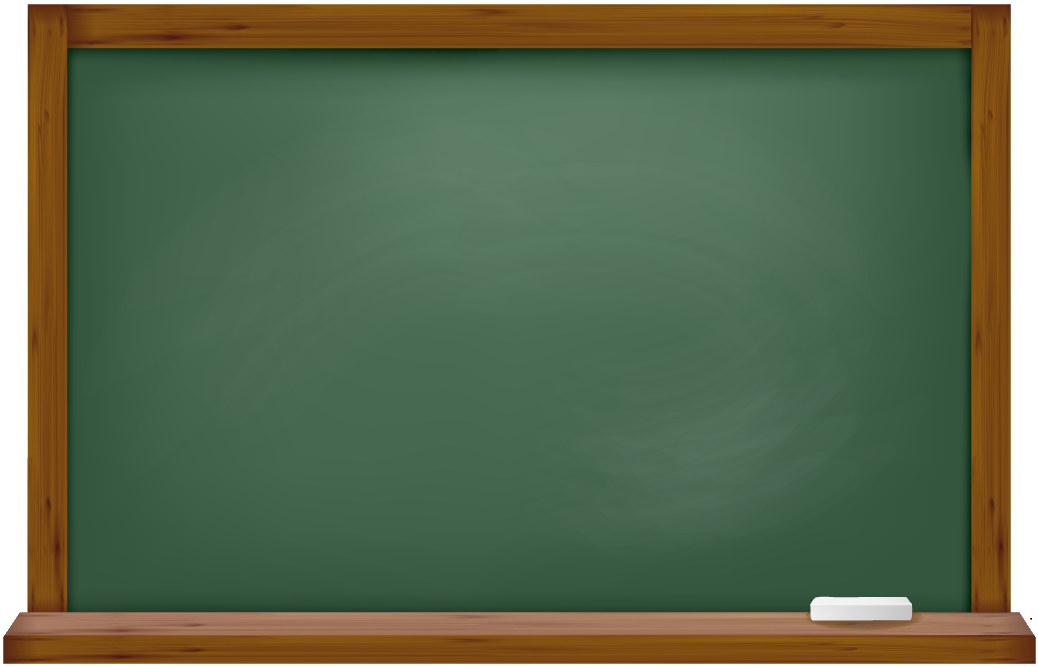 Возникает вопрос: как узнать, является ли конкретная точка, взятая на координатной прямой, «точкой сгущения»  для членов заданной последовательности?
Математики вместо термина «точка сгущения»  для членов заданной последовательности используют  термин «предел последовательности».
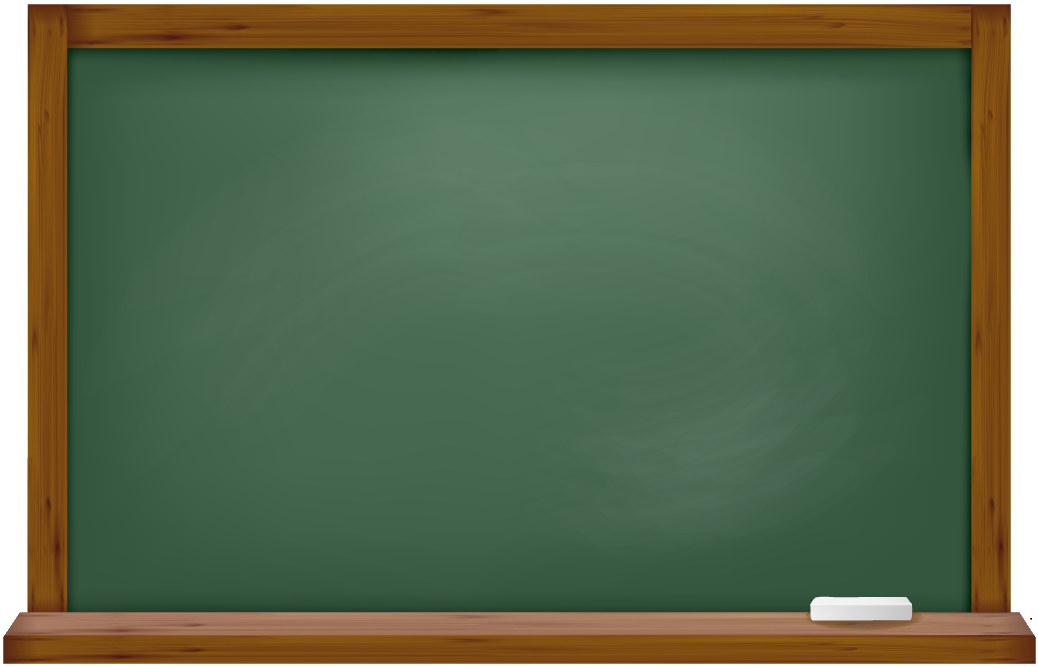 Определение 2
Число b называют пределом  последовательности (уn), если в любой заранее выбранной окрестности точки b содержатся все члены последовательности, начиная с некоторого номера.
Пишут :
Читают :
Предел последовательности (уn) при стремлении n к бесконечности равен b или предел последовательности (уn) равен b.
Используют и такую запись:
Читают :
(уn) стремится к  b, или (уn) сходится к b.
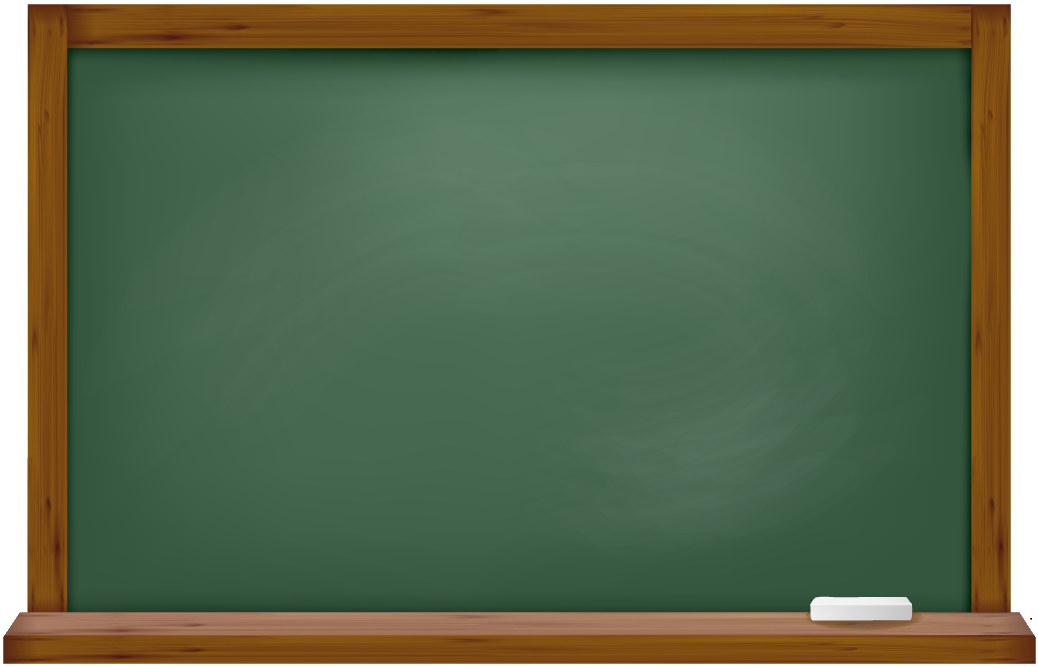 Определение 2
Число b называют пределом  последовательности (уn), если в любой заранее выбранной окрестности точки b содержатся все члены последовательности, начиная с некоторого номера.
b = 0, r = 0,5, то (-0,5; 0,5)
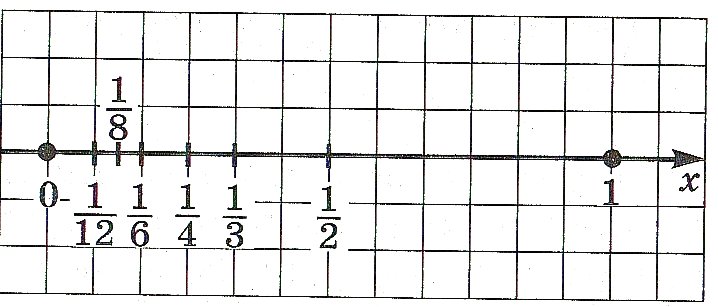 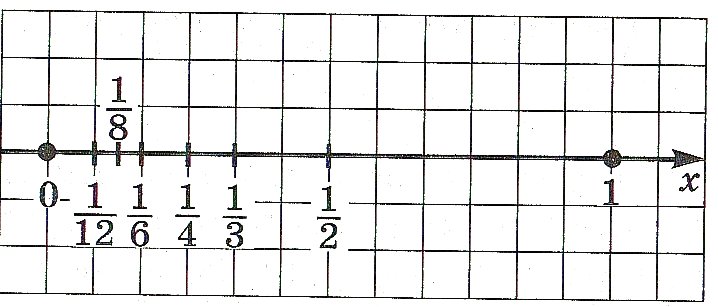 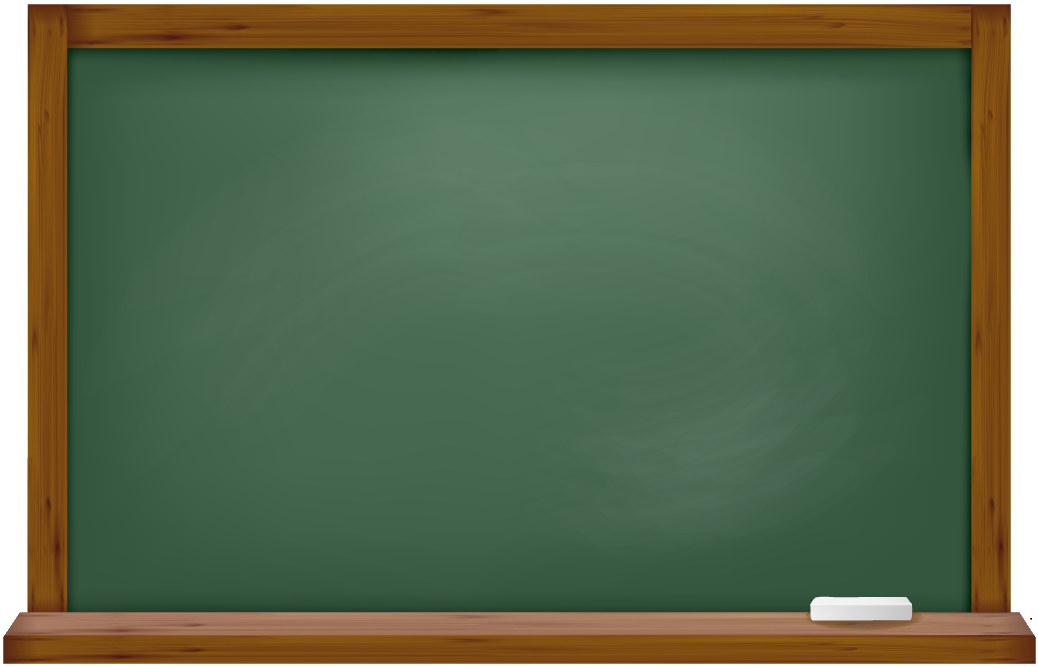 Большой Энциклопедический словарь
Толкование: Лимит – предельная норма.
Этимология: Лимит (франц. limite – от лат. limes – межа, граница, предел).
В русском языке – с середины XIX в.
Синонимы: ограничение.
Родственные слова: лимитчик разг., лимитчица разг., лимитный, лимита разг., лимитировать.
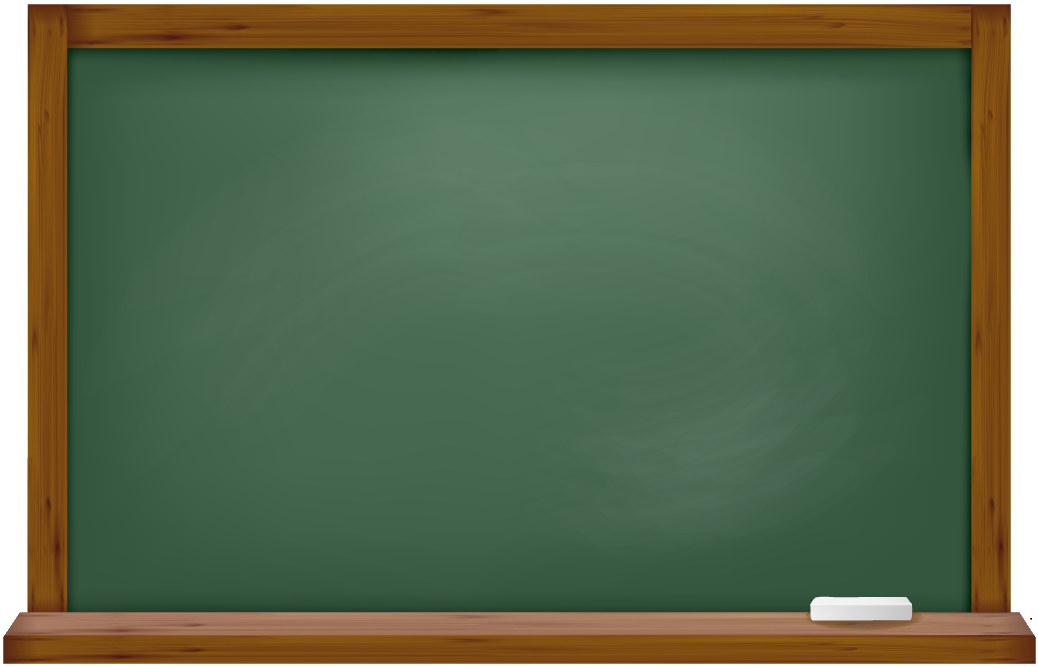 Обязательно ли изображать члены последовательности на координатной прямой, чтобы выяснить является ли она сходящейся, т.е. есть ли у неё предел?
Можно рассуждать имея аналитическое задание последовательности (формулу n-го члена).
нет, т.к. последовательность расходится.
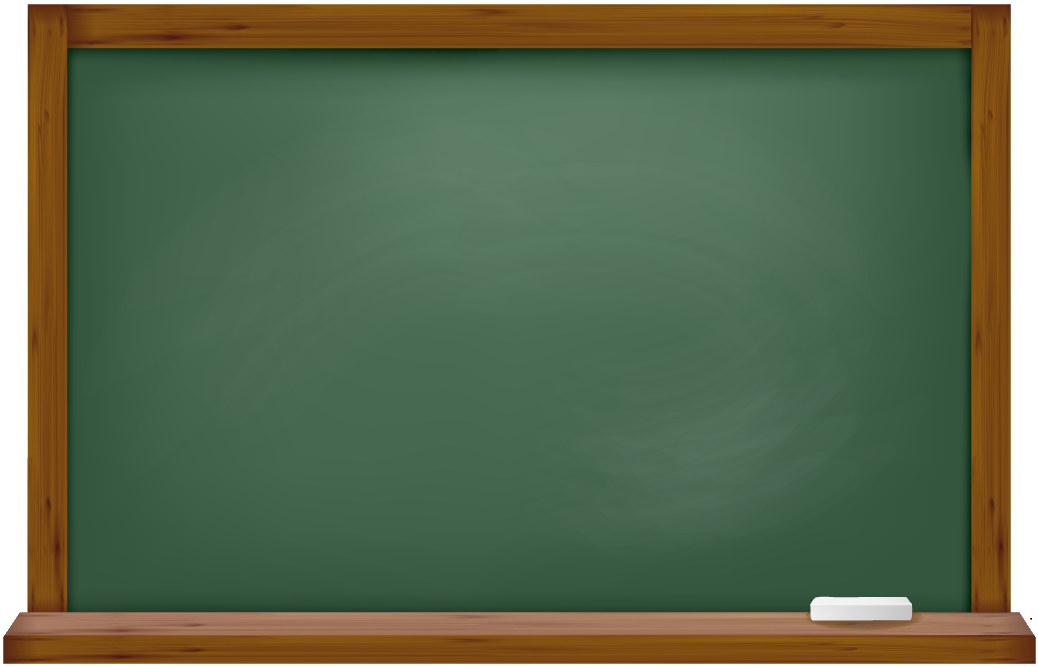 Свойства пределов
1) Предел суммы равен сумме пределов
2) Предел произведения равен произведению пределов
3) Предел частного равен частному от пределов
4) Постоянный множитель можно вынести за знак предела
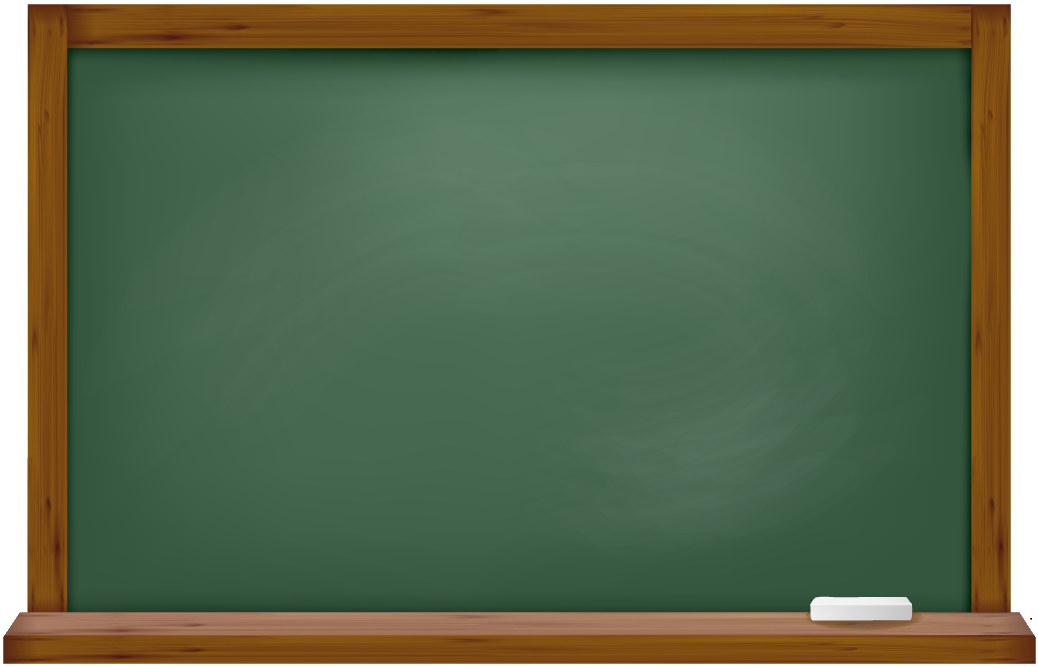 Свойства пределов
5) Предел константы (числа) равен  значению константы
6) Для любого натурального показателя m  и любого коэффициента  k  справедливо соотношение:
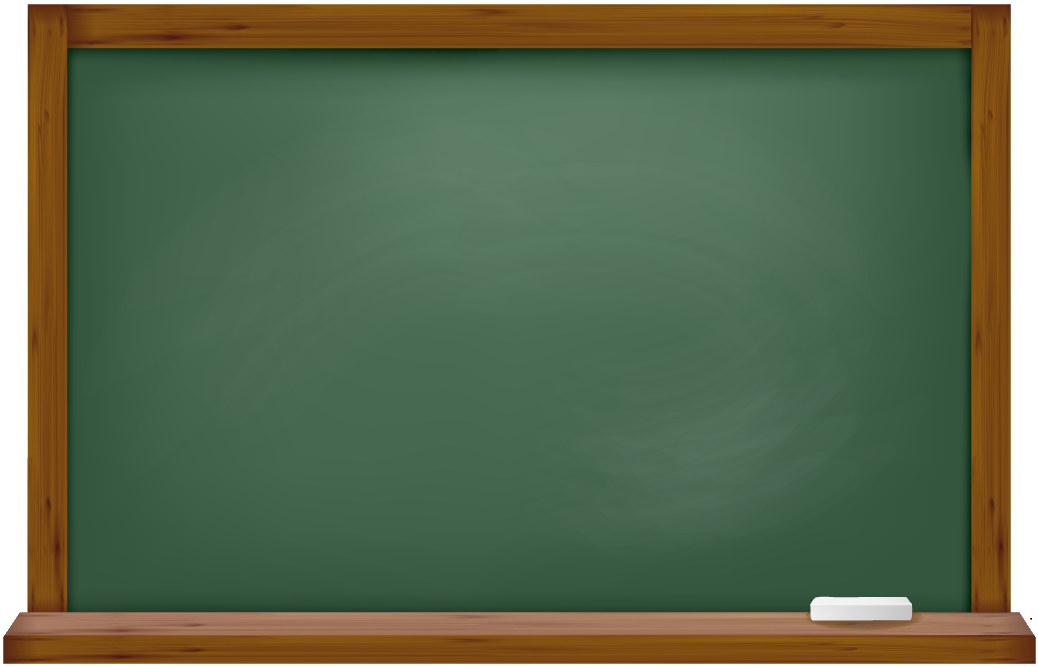 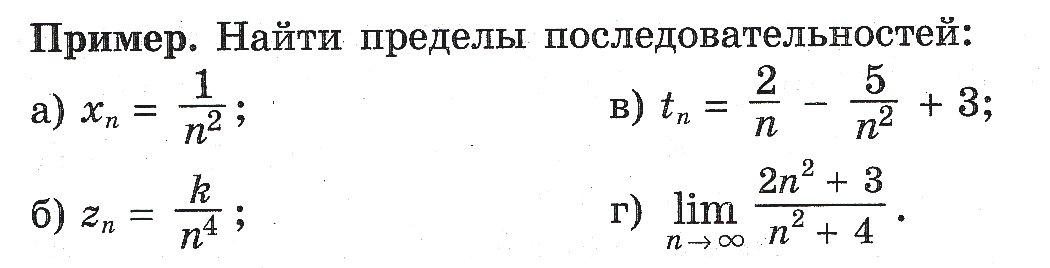 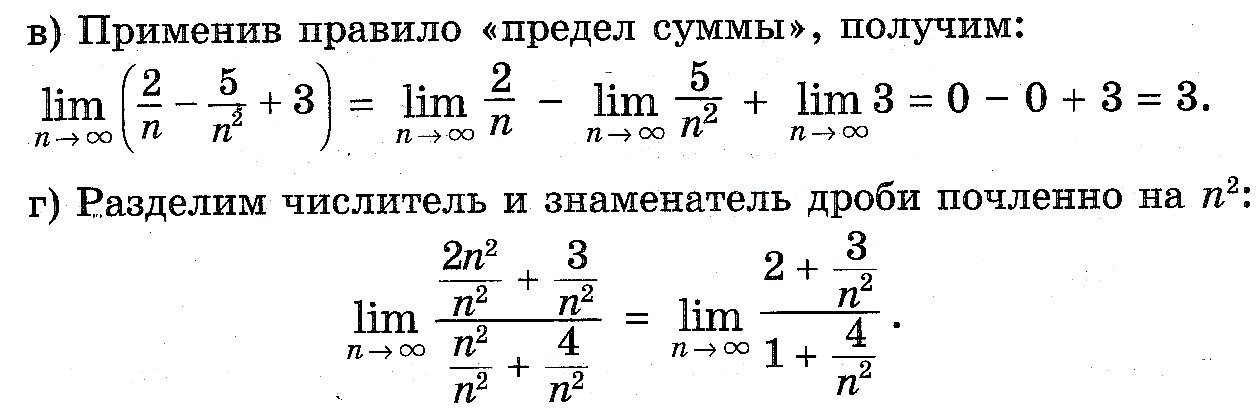 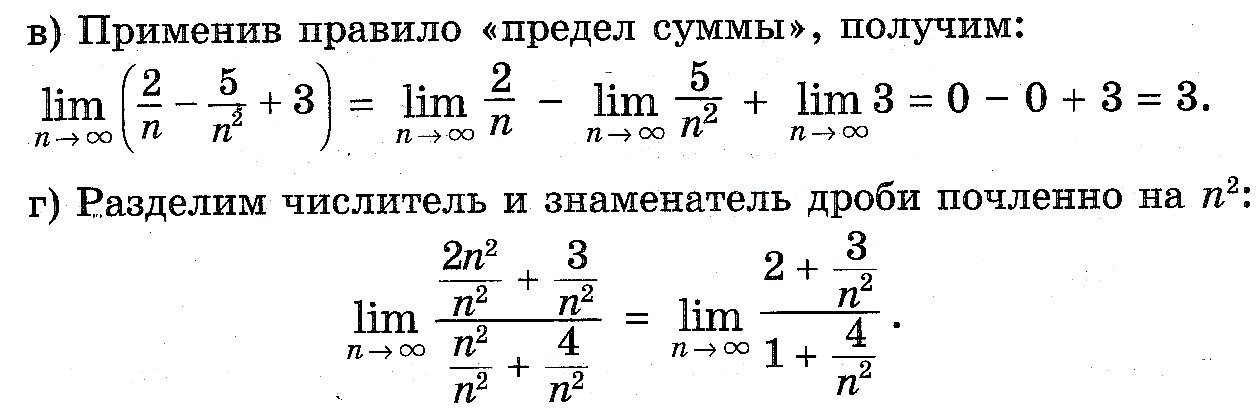 = 2
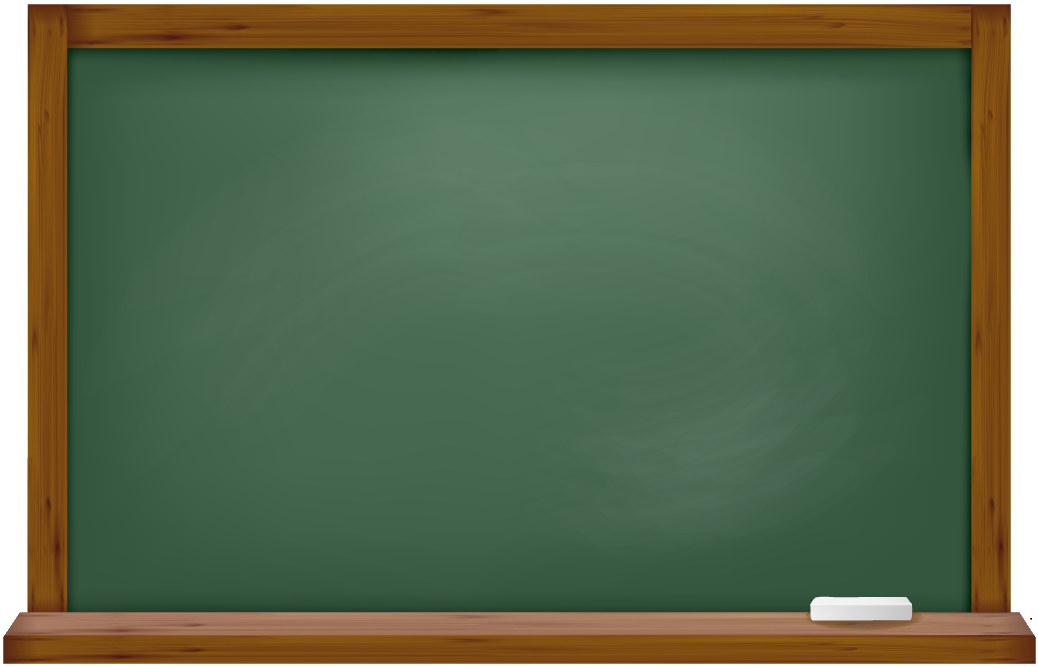 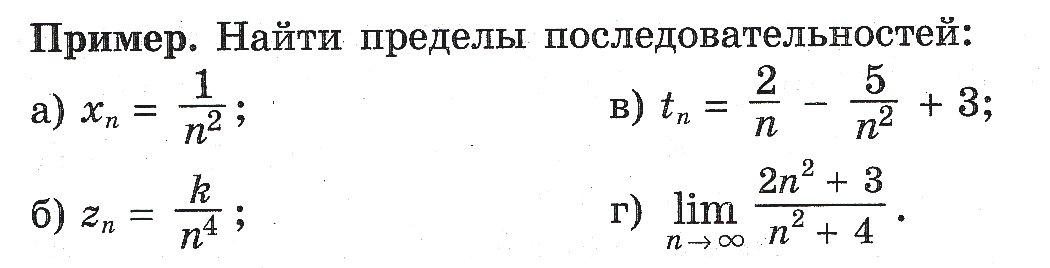 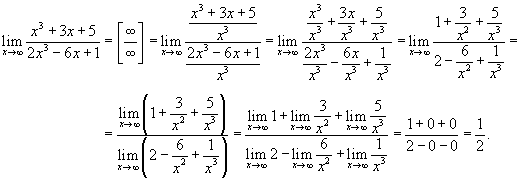 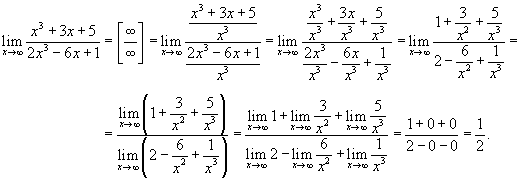